Welcome
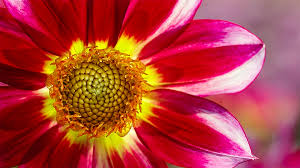 Md.Saifuddin Khan
Lecturer in English 
Haji Goyes Uddin Mohila Fajil Madrasah
Bhangura ,Pabna .
Mobile :01710449379 .
Email :skhan84bd@gmail.com .
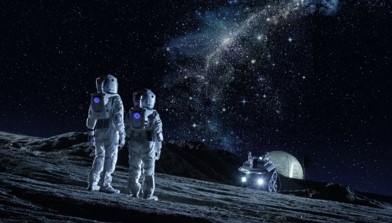 What does the following pictures remind us ?
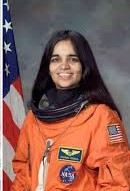 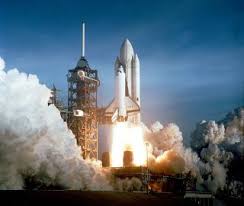 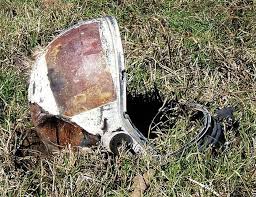 Our Today’s Topic is
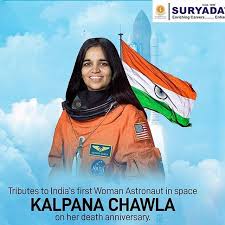 Unit one:
People or Institutions Making History.
Lesson three:
Two Women.
KALPANA CHAWLA 
Alim First Year
English First Paper 
Time : 45 Minutes
Learning outomes

After reading the text student will be able to 

a.Tell about extraordinary achievements of Kalpana Chawla.

b.Tell the meaning of some new words . 

c.Tell about her education

d. Tell about the tragedy of Columbia.
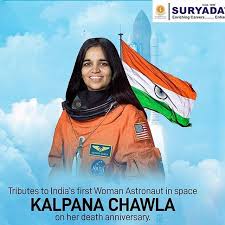 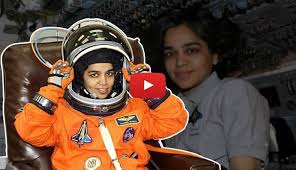 Single work
Write the name of first indian born woman and second person in space from this subcontinent.
Read the text silently
Kalpana Chawla (17 March 1962 - 1 February 2003)
Chawla was born in Karnal, India. She completed her earlier schooling at Tagore Baal Niketan Senior Secondary School, Karnal. She is the first Indian-born woman and the second person in space from this sub-continent. After graduating in Aeronautical Engineering from Punjab Engineering College, India, in 1982, Chawla moved to the United States the same year. She obtained her Masters degree in  Aerospace Engineering from the University
of Texas in 1984. Later she did her Ph.D. in Aerospace Engineering in 1988 from the University of Colorado.
Determined to become an astronaut even in the face of the Challenger disaster 1986 that broke apart 73 seconds into its flight, leading to the deaths of its seven crew members, Chawla joined NASA in 1988. She began working as a Vice President where she did Computational Fluid Dynamics (CFD) research on vertical take-off and landing. In
1991 she got U.S. citizenship and started her career as a NASA astronaut in 1995. She was selected for her first flight in 1996. She spoke the following words while travelling in the weightlessness of space, ÔÔ You are just your intelligence”. She had travelled 10.67 million miles, as many as 252 times around …………………..to break down.
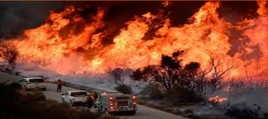 Disaster
Misfortune
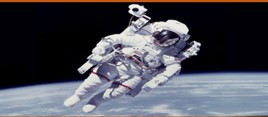 A person who is trained to travel in spacecraft
Astronaut
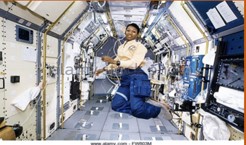 Weightless
Feeling light in the space
Budge horn
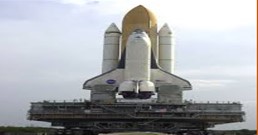 Shuttle
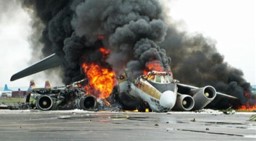 Misadventure
Accident
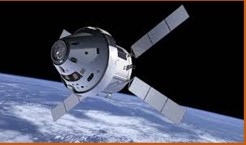 Satellite
Source of trouble
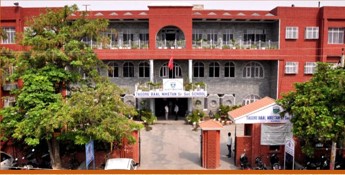 Tagore Ball Niketan
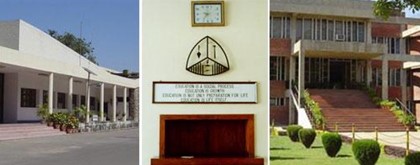 Panjab Engineering College
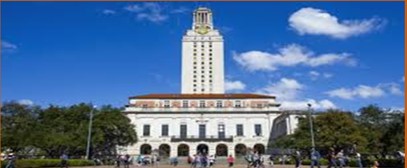 University Of Texas
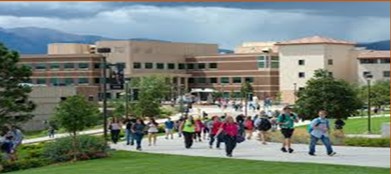 University Of Colorade
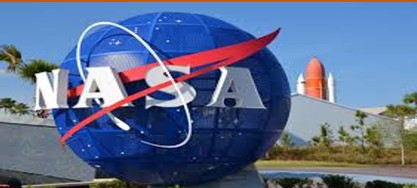 Chawla joined NASA in 1988.
Pair work
1.Kalpana Chawla completed her earlier schooling at ………. 
    (a) Tagore Ball Niketan (b) colorado school. (c) Texas (d) kalkata college .                                             
           
2.Chawla moved to the United States in ………. 
    (a) 1980 (b) 1981 (c) 1981 (d) 1982  

3.In 1984, from the university of Texas , Chawla got her ………… degree. 
    (a) Ph.D (b) B.sc(c) Master’s (d) B.A 

4.She got her Ph.D degree from ………… 
   (a) University of Texas (b) Cambridge university(c) Dhaka university (d) University of Colorado. 

5. Chawla did her Ph.D in ………  
    (a) Aerospace Engineering (b) civil Engineering (c) Philosophy (d) literature .
It 
  was 
        her 
    first
                   flight.
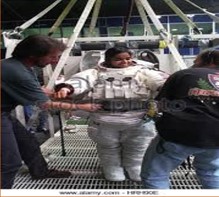 Kalpana Chawla was selected for her first flight in 1996.
Spartan Satellite
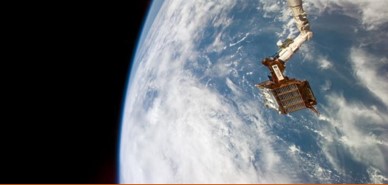 In her first space mission, Chawla was responsible for deploying the Spartan satellite.
Group Work
Write the responsibility of Chawla 
in  her  first  space  mission.
Winston Scott
Tako Doi
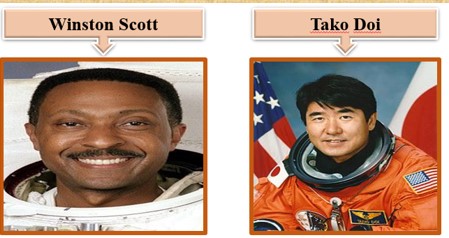 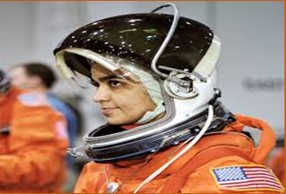 In 2000 Chawla was selected for her 
second space mission STS 107.
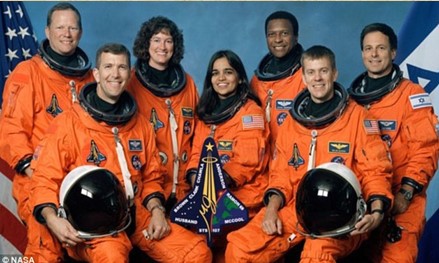 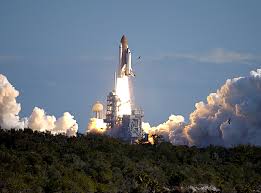 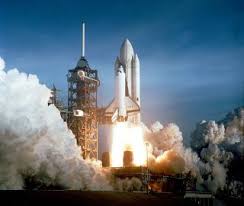 Kalpana Chawla
On 16 January 2003 , kalpana Chawla  finally started her new mission with six other space crew on the ill fated space shuttle Colombia .
What do the pictures remind us.
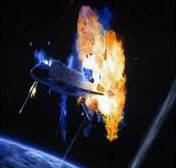 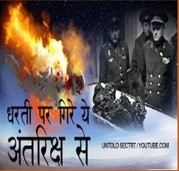 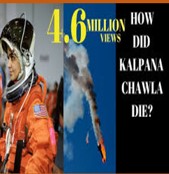 All the crew in Columbia including Chawla died only 16 minutes prior to their scheduied landing.
Evaluation
What do you know about Chawla’s first space mission ?

    Why was Chawla’s second space mission delayed?

   Why was the space shuttle termed ‘ill-fated’ by the author?

    Explain the sentence “You are just your intelligent”.

    When did Chawla join NASA?
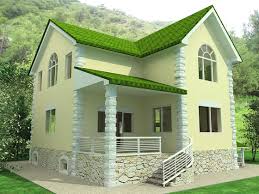 Home task
Briefly comment on

 the tragedy of space 

shuttle Columbia.